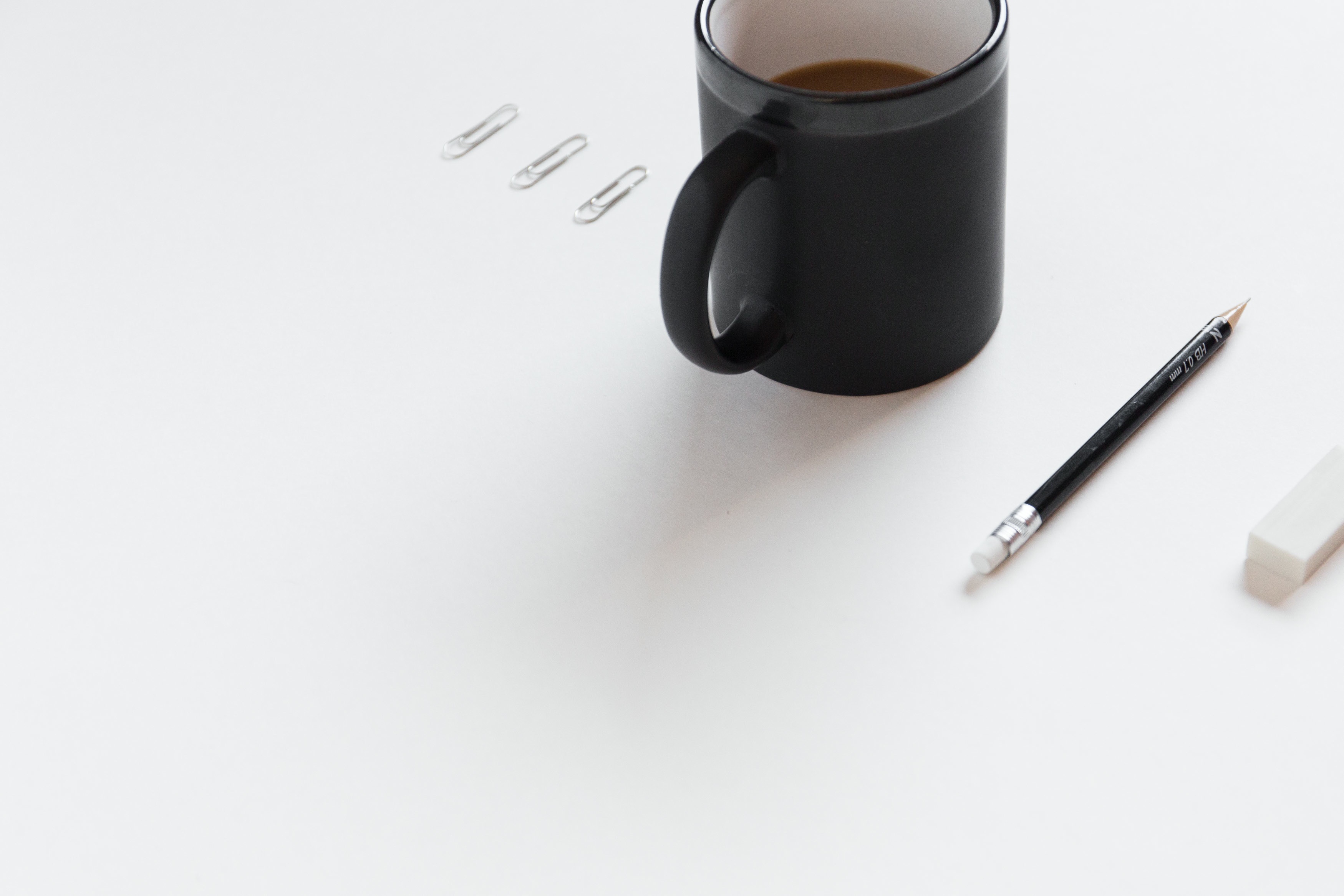 DIGITAL STORYTELLING
THE ESSENTIAL QUESTIONS
STORIES 1-9
The big idea:
How can stories from Métis community members make space for a new Canadian narrative?
After watching each of the stories,
We invite you to respond to the following questions (as suggested by the Historical Thinking Project):
How do we know what we know?
Sed ut perspiciatis, unde omnis iste natus error sit voluptatem accusantium doloremque laudantium

Totam rem aperiam eaque ipsa, quae ab illo inventore veritatis et quasi architecto beatae vitae dicta sunt, explicabo

Nemo enim ipsam voluptatem, quia voluptas sit, aspernatur aut odit aut fugit, sed quia consequuntur magni dolores eos, qui ratione
How do we decide what and whose stories to tell?
Sed ut perspiciatis, unde omnis iste natus error sit voluptatem accusantium doloremque laudantium

Totam rem aperiam eaque ipsa, quae ab illo inventore veritatis et quasi architecto beatae vitae dicta sunt, explicabo

Nemo enim ipsam voluptatem, quia voluptas sit, aspernatur aut odit aut fugit, sed quia consequuntur magni dolores eos, qui ratione
What causes are hidden from view?
6
Sed ut perspiciatis, unde omnis iste natus error sit voluptatem accusantium doloremque laudantium, totam rem aperiam eaque ipsa, quae ab illo inventore veritatis et quasi architecto beatae vitae dicta sunt, explicabo. Nemo enim ipsam voluptatem, quia voluptas sit, aspernatur aut odit aut fugit, sed quia consequuntur magni dolores eos, qui ratione voluptatem sequi nesciunt, neque porro
5
4
3
2
1
What do historical injustices and sacrifices mean for us today?
Historical Injustices
& Sacrifices
Internal
External
Sed ut perspiciatis, unde omnis iste Nemo consequuntur magni dolores eos.
Sed ut perspiciatis, unde omnis iste Nemo consequuntur magni dolores eos.
Sed ut perspiciatis, unde omnis iste Nemo consequuntur magni dolores eos.
Sed ut perspiciatis, unde omnis iste Nemo consequuntur magni dolores eos.
Does change always mean progress?
Sed ut perspiciatis, unde omnis iste natus error sit voluptatem accusantium doloremque laudantium

Totam rem aperiam eaque ipsa, quae ab illo inventore veritatis et quasi architecto beatae vitae dicta sunt, explicabo

Nemo enim ipsam voluptatem, quia voluptas sit, aspernatur aut odit aut fugit, sed quia consequuntur magni dolores eos, qui ratione
How can we ever understand the past?
Sed ut perspiciatis, unde omnis iste natus error sit voluptatem accusantium doloremque laudantium

Totam rem aperiam eaque ipsa, quae ab illo inventore veritatis et quasi architecto beatae vitae dicta sunt, explicabo

Nemo enim ipsam voluptatem, quia voluptas sit, aspernatur aut odit aut fugit, sed quia consequuntur magni dolores eos, qui ratione
Now that I know these stories, what can I do?
Sed ut perspiciatis, unde omnis iste natus error sit voluptatem accusantium doloremque laudantium

Totam rem aperiam eaque ipsa, quae ab illo inventore veritatis et quasi architecto beatae vitae dicta sunt, explicabo

Nemo enim ipsam voluptatem, quia voluptas sit, aspernatur aut odit aut fugit, sed quia consequuntur magni dolores eos, qui ratione
Me
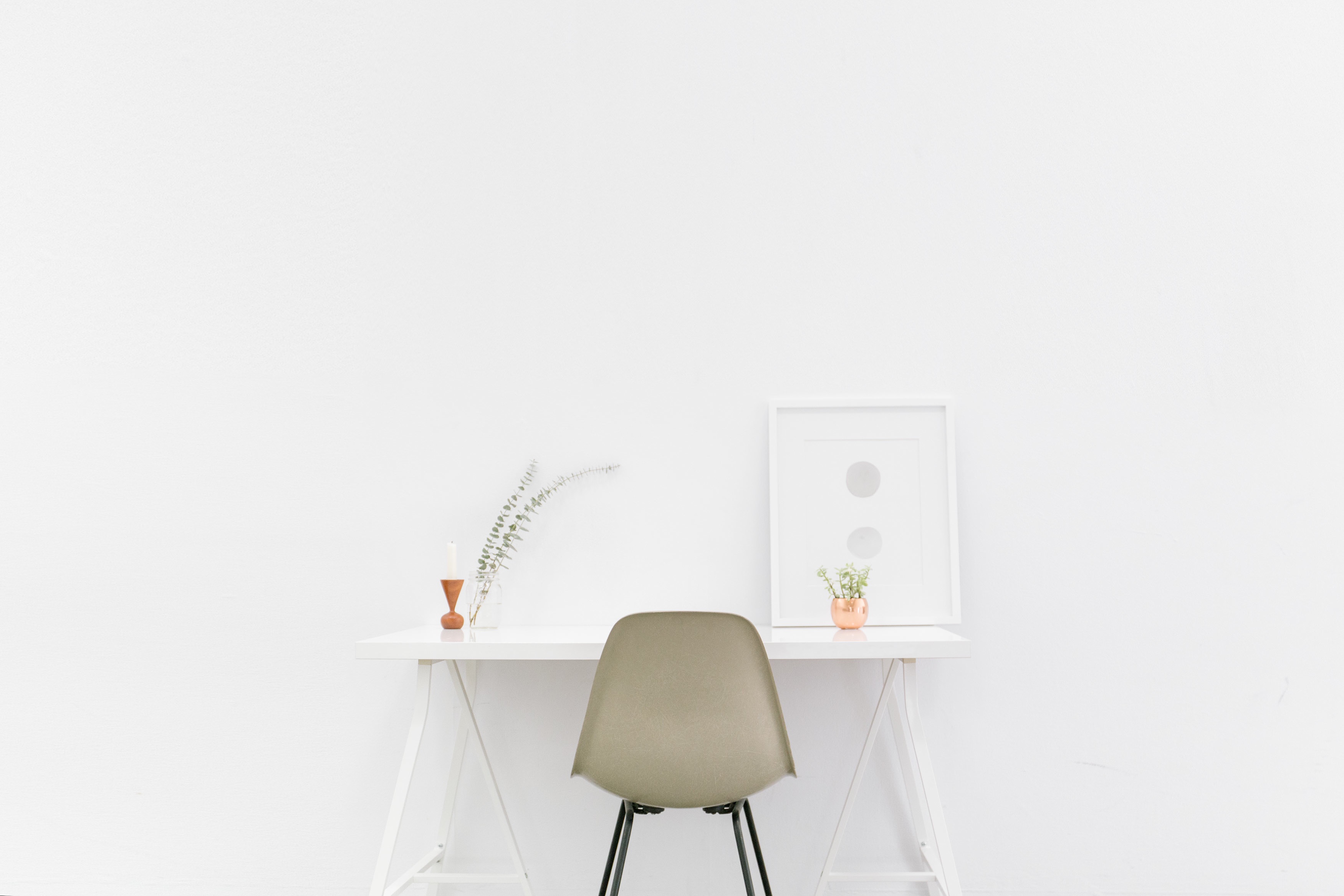 Power point
END